LHC Status Saturday Morning 12-Jan
  Bernhard Holzer, Jan Uythoven
... status Friday 08:30h
	machine cycled, hardware checks ok,
	short access for replacement of  	RCBV12.L7B2
					RCBV28.R1B1 
    		

10:41h Access finished, preparing for injection 
	some delay: post mortem not available
 	decision: due to availability of experts: 
	start with Pb / p injection first



15:20h first ion injection: SPS BQM problem ... 
	masked ... but then wrong timing
29/06/2012
LHC 8:30 meeting
Friday Morning
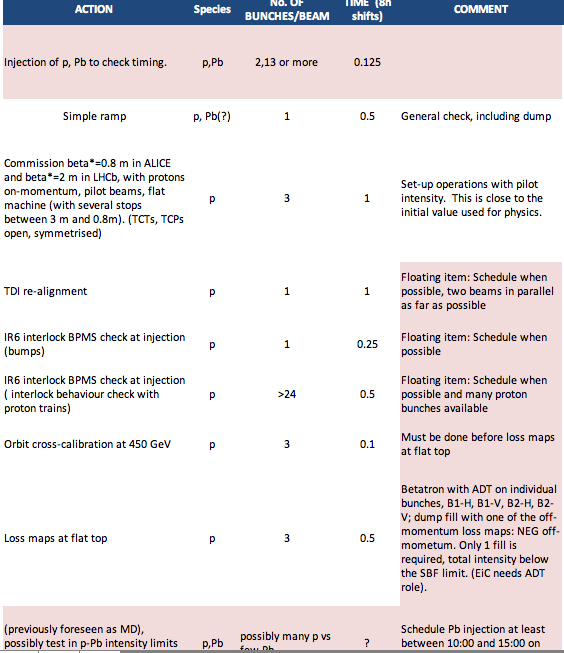 start with Pb injection 
first
then back to original plan
Friday Afternoon
15:30h  first successful Pb injection ... leads die to BQM problem to 
	wrong timing / bucket in LHC
                    
    







	... not world record in long beam quality
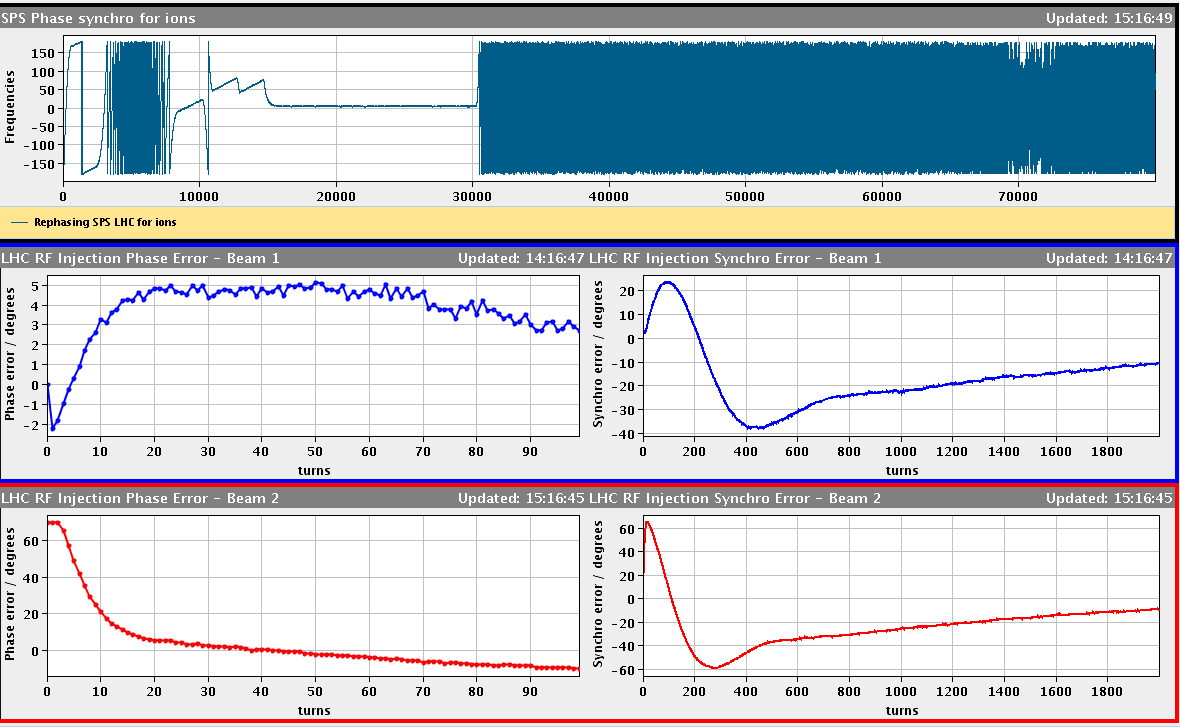 5o
b1
60o
b2
Phase error at injection
16:20h  prepare for a first test-ramp 
	Masked all BPM, BLM and RF interlocks (loss maps) and collimator movements

16:33h flat top reached with p-Pb bunches !!
Friday Afternoon
15:30h  first successful Pb injection ... leads due to BQM problem to 
	wrong timing / bucket in LHC

16:30h 	synchrotron light from a single pilot 4TeV 
	Pb  bunch !!!  (... in beam 2)                 
    




17:07h  dump in “flat top” to check the system 
	(mainly position of bunch at dump)
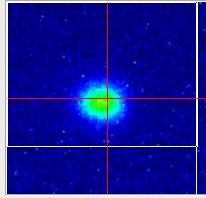 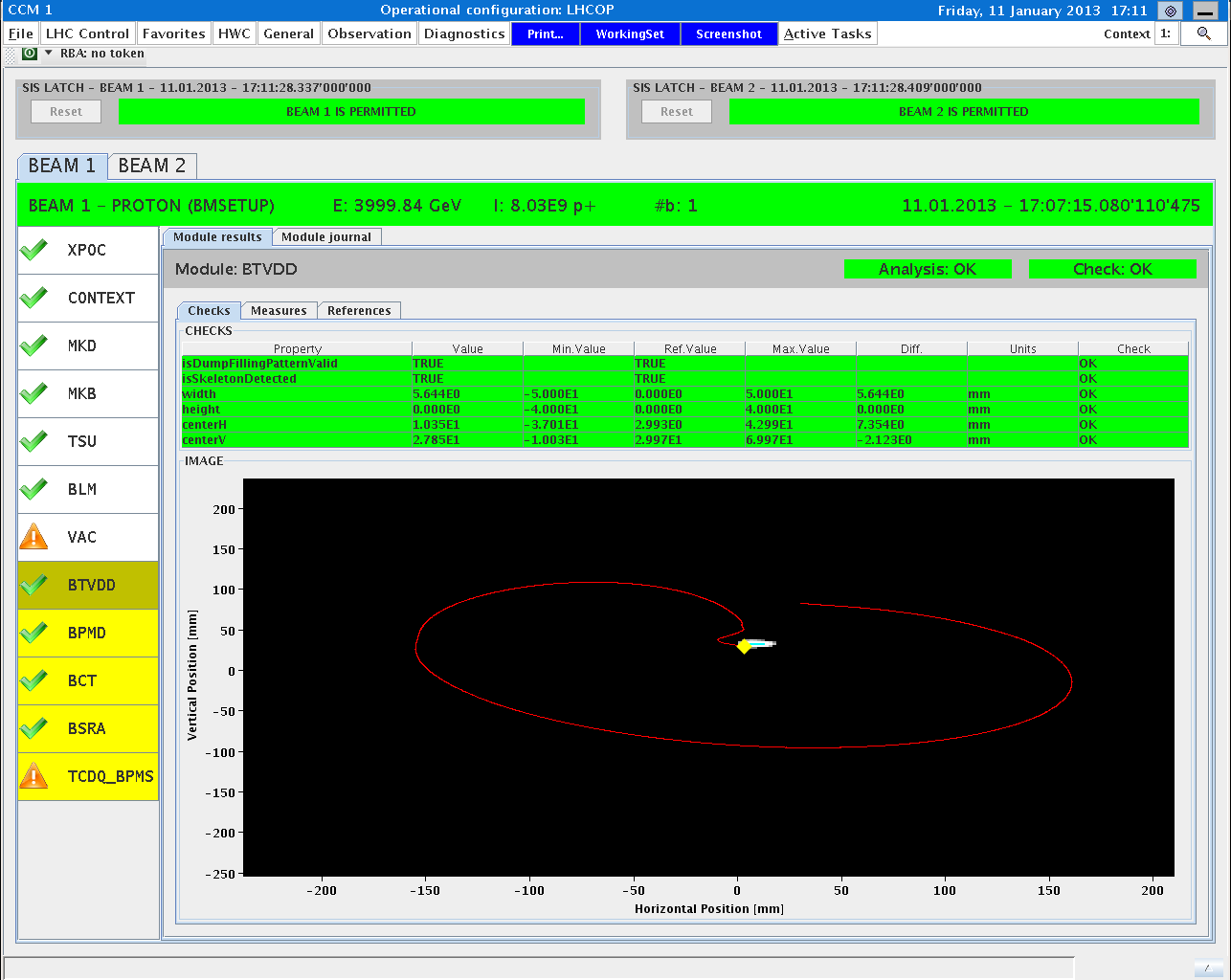 Friday Afternoon
17:20h  preparing for squeeze 
	little problem:  matching quadrupole RQTL11.R2B1 beyond current limit.
	(by ≈ 1A ... limit increased from 350-> 351A)   

17:40h  change particle type back to p-p operation
	preparing the machine for proton injection / ramp / squeeze 
	& optic checks

19:50h When trying to move the TDI to +-8mm,TDI.4L2 right jaw got stuck at -8.2mm

21:00h injection three bunches
21:20h ramp, flat top
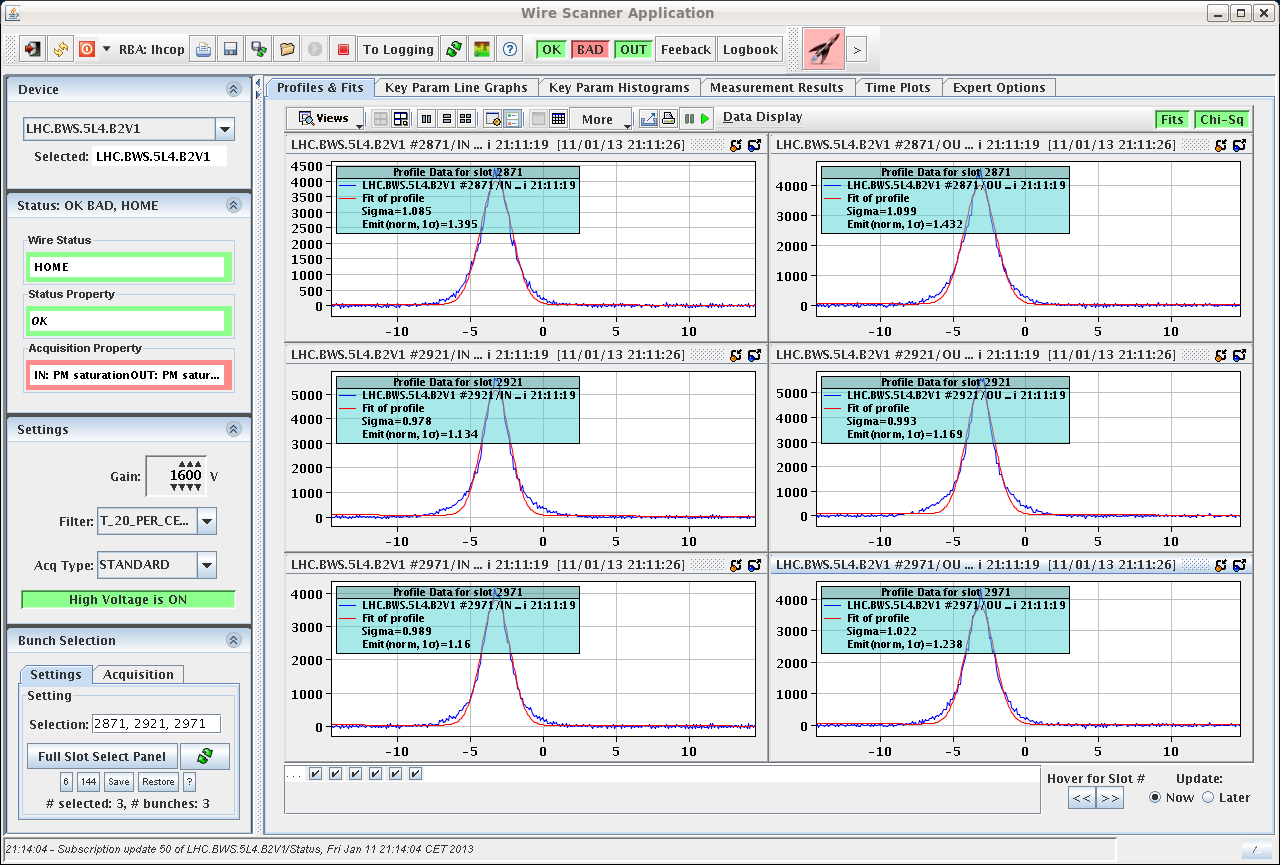 Friday Night
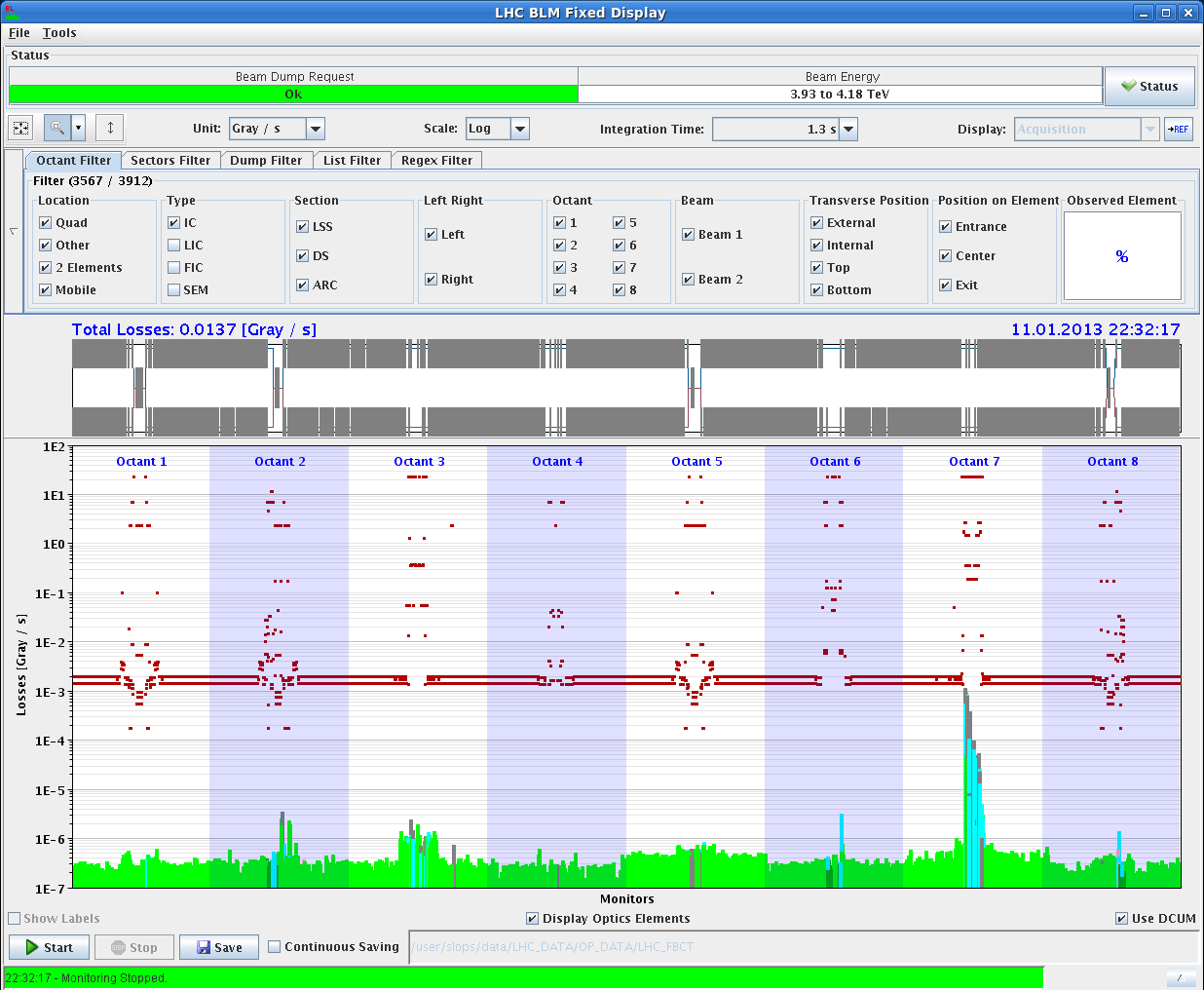 22:00h  loss maps in flat top
	to check for reproducibility


23:05h  preparing for squeeze & optics checks
	orbits flattened (x-ing angle & separation bumps off)
	TCTs open

00:15h  start Δβ/β measurement at flat top 

00:50h  squeezing in steps 
         	tune / chroma / coupling / orbit correction

	stops at β* = 7m,   3m,   1m  
	for optics measurement
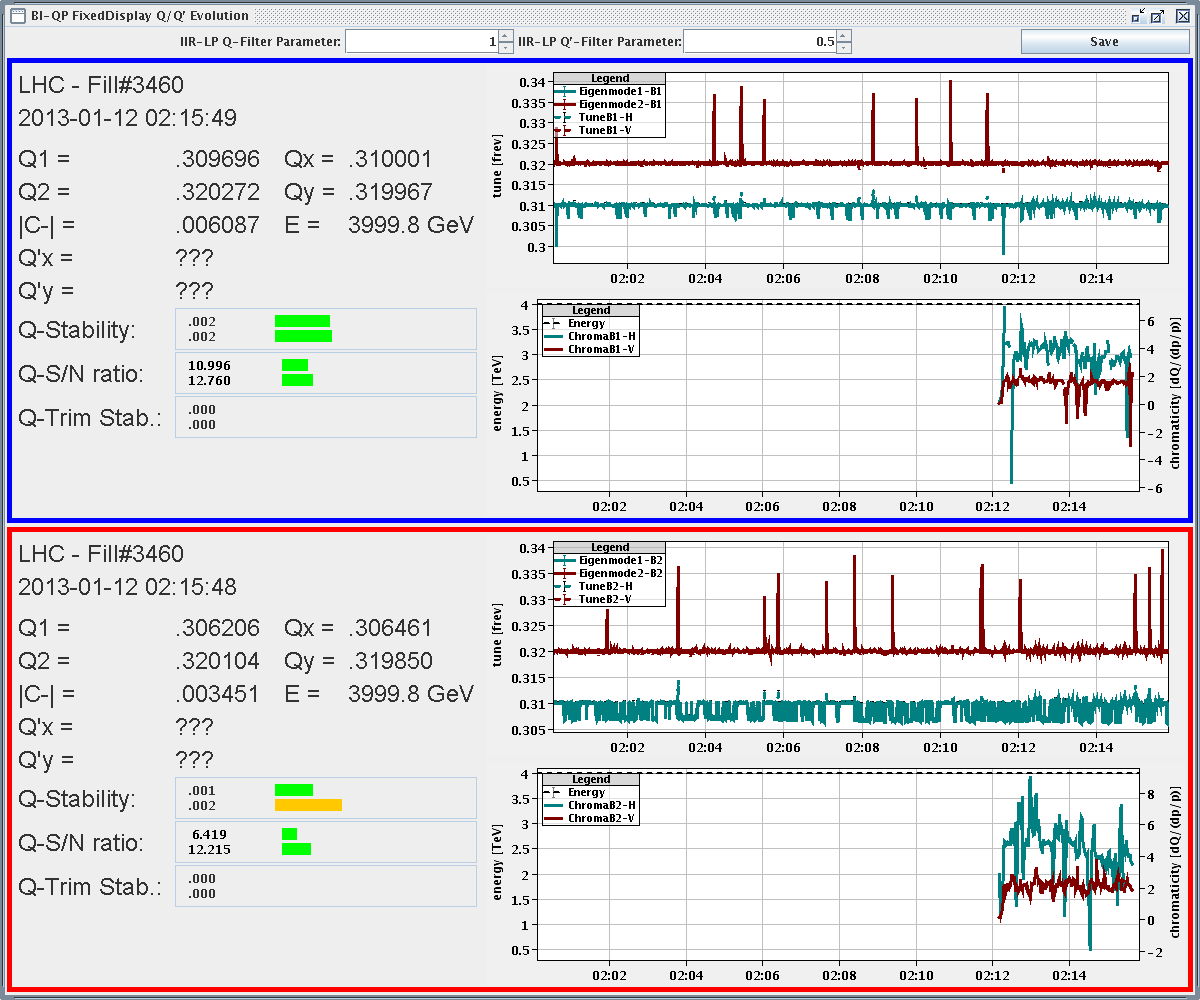 Friday Night
04:40h  reached β*=0.8m 

04:50h beam loss in b1 during tune optimisation
	optics measurement for beam 2

05:40h beam dump (OP)  

 ramp down, prepare for new injection
	trip of RCD.A56B2 ... reset & recycle



Next step: TDI alignment studies
Friday Morning
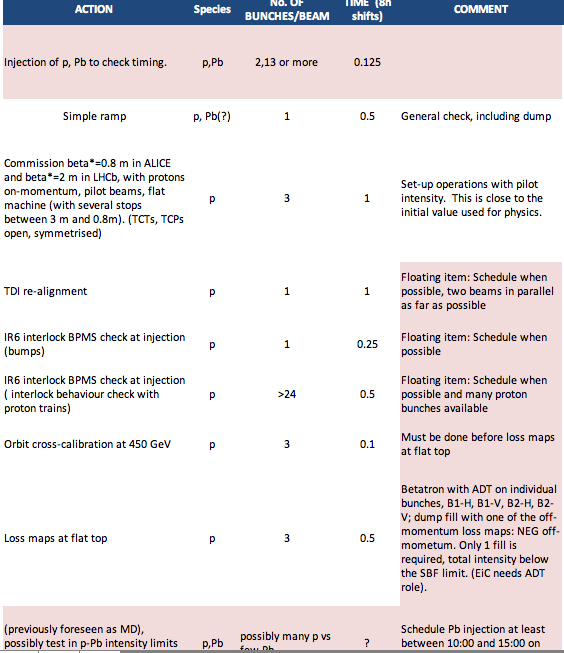 ✔
✔
✔

✔